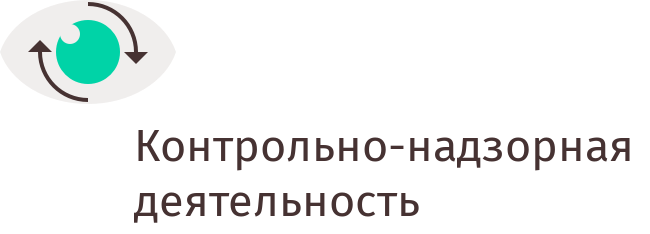 УПРАВЛЕНИЕ ФЕДЕРАЛЬНОЙ АНТИМОНОПОЛЬНОЙ СЛУЖБЫ ПО НОВГОРОДСКОЙ ОБЛАСТИ
Результаты контроля за соблюдением антимонопольного законодательства 
за 1 квартал 2019 года
Великий Новгород
Выявление и пресечение нарушений Федерального закона от 26.07.2006 № 135-ФЗ «О защите конкуренции» (далее - Закон о защите конкуренции)
Результаты рассмотрения обращений граждан и юридических лиц в 1 квартале 2019 года

Всего поступило 53 обращения, по результатам рассмотрения которых:
- выдано 1 предупреждение о
прекращении действий, нарушающих
антимонопольное законодательство, 
- возбуждено 1 дело о нарушении антимонопольного законодательства, 
- по 25 обращениям приняты решения об отказе в возбуждении дела о нарушении антимонопольного законодательства,
- по 14 обращениям направлены разъяснения либо обращения перенаправлены на рассмотрение в иные органы власти по подведомственности
- по 12 обращениям антимонопольное расследование не завершено.
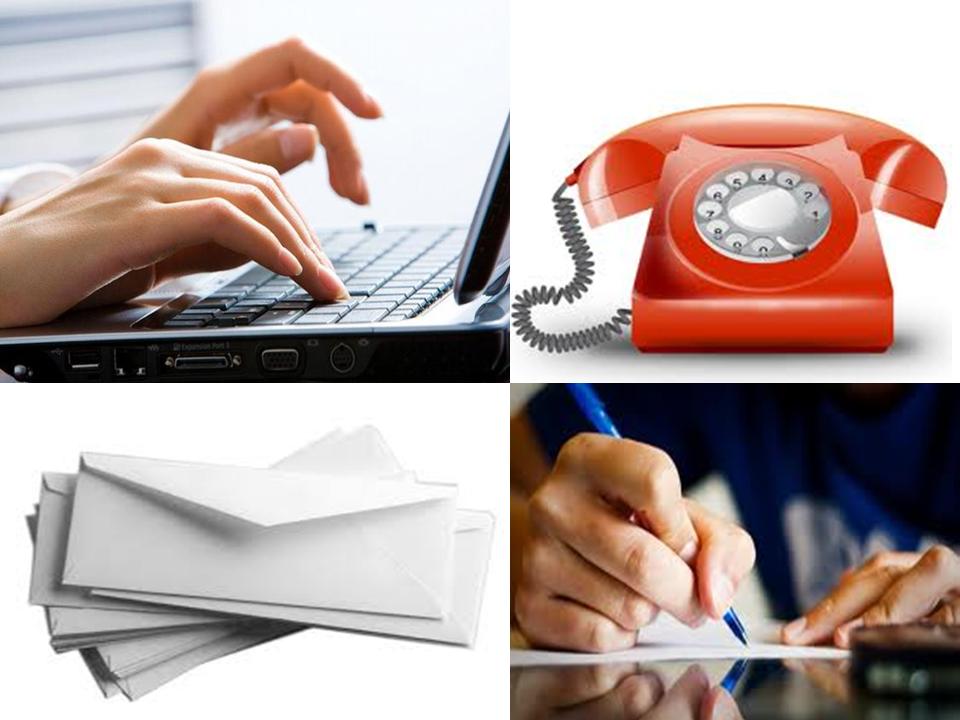 2
Выявление и пресечение нарушений Федерального закона от 26.07.2006 № 135-ФЗ «О защите конкуренции» (далее - Закон о защите конкуренции)
В 1 квартале 2019 года:
- всего по результатам плановых выездных проверок, проведенных инициативных антимонопольных расследований,  рассмотрения обращений возбуждено 2 дела о  нарушении антимонопольного законодательства (в отношении ООО «Экосити» (ст. 10) и в отношении Правительства Новгородской области, Администрации Губернатора Новгородской области и  ОГАУ «Агентство информационных коммуникаций» (ст. 16) 
- завершено рассмотрение 1 дела о нарушении антимонопольного законодательства, возбужденного в 4 квартале 2018 года, 
- выдано 4 предупреждения о прекращении действий (бездействия), нарушающих АМЗ,
- возбуждено и рассмотрено 3 дела
 об административных правонарушениях, 

- рассмотрено 123 заявления органов 
власти  о предоставлении преференций
 хозяйствующим субъектам.
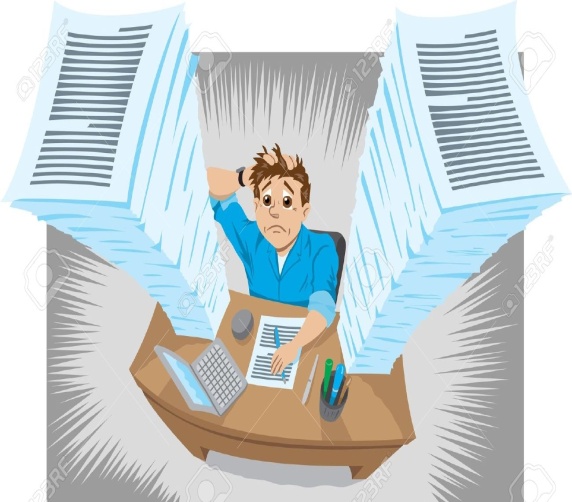 3
Нарушение запрета органами власти на антиконкурентные акты и действия (бездействие) (статья 15 Закона о защите конкуренции)

В отчетном периоде органам власти выдано 4 предупреждения о прекращении нарушений части 1 стати 15 Закона о защите конкуренции, в том числе:
2 предупреждения выданы Министерству труда и социальной защиты населения Новгородской области.

Министерством утверждены административные регламенты по предоставлению государственных услуг по возмещению расходов по установке телефона, по возмещению один раз в год расходов по проезду (туда и обратно) различными видами транспорта реабилитированным лицам. В форме заявления в соответствующей графе от заявителя требуется указать
кредитную организацию и лицевой счет, причем во втором случае  в схеме предоставления госуслуги в качестве такой кредитной организации указан «Сберегательный банк РФ».
При этом действующее законодательство не содержит ограничений по способу осуществления выплаты денежных средств в рамках обеспечения мер социальной поддержки отдельных категорий граждан.  Услуги, связанные с данными выплатами (получение, доставка таких выплат), могут осуществлять, в частности, организации федеральной почтовой связи.
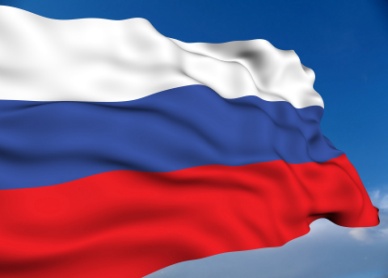 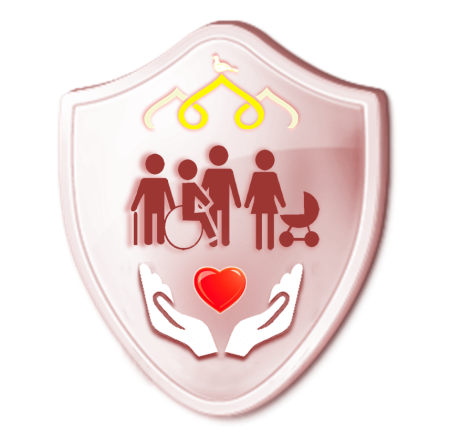 4
Нарушение запрета органами власти на антиконкурентные акты и действия (бездействие)
 (статья 15 Закона о защите конкуренции)
Предупреждение № 3 от 01.03.2019 о прекращении действий, нарушающих часть 1 статьи 15 Закона о защите конкуренции, выдано Комитету по образованию Администрации Великого Новгорода.
В описании муниципальной услуги «Предоставление информации о текущей успеваемости учащегося,  ведение
электронного дневника и электронного журнала успеваемости», исполнителем которой являлся Комитет, содержалась прямая ссылка на сайт коммерческой организации в качестве «адреса предоставления услуги в электронном виде».  При этом,  согласно действующему законодательству о государственных и муниципальных услугах,  в электронном виде государственные/муниципальные услуги оказываются лишь посредством определённых средств информационных-телекоммуникационных технологий,  включая Региональный и Единый портал государственных слуг.
Указание на сайт коммерческой организации на ЕГПУ как об «адресе предоставления муниципальной услуги в электронной форме» вводила потребителей услуг в заблуждение относительно статуса данной организации,  как единственного «официального» и исключительного субъекта,  при том,  что выбор систем учета успеваемости школьников (электронных дневников) 
 находится в ведении образовательных учреждений.
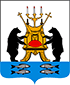 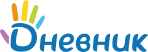 5
Нарушение запрета органами власти на антиконкурентные акты и действия (бездействие)
 (статья 15 Закона о защите конкуренции)

Предупреждение № 4 от 06.03.2019 о прекращении действий, нарушающих часть 1 статьи 15 Закона о защите конкуренции, выдано УФСИН России по Новгородской области.

    УФСИН России по Новгородской области осуществляло закупки медицинских услуг для сотрудников уголовно-исполнительной системы за счет средств федерального бюджета при отсутствии по месту службы, месту жительства или иному месту нахождения сотрудника медицинских организаций федерального органа исполнительной власти в сфере внутренних дел либо при отсутствии в них отделений соответствующего профиля, специалистов либо специального медицинского оборудования неконкурентным способом путем заключения государственных контрактов с единственными исполнителями - государственными учреждениями здравоохранения - в соответствии с пунктом 6 части 1 статьи 93 Закона о контрактной системе. 
     При этом установленное законодательством требование о заключении таких контрактов только с медицинскими организациями государственной или муниципальной системы здравоохранения не исключает обязанности заказчика проводить отбор поставщика медицинских услуг конкурентными способами, предусмотренными Законом о контрактной системе .
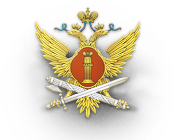 6
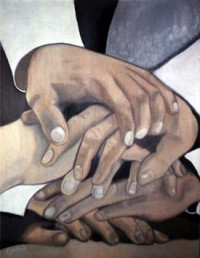 Выявление и пресечение соглашений органов власти и хозяйствующих субъектов, ограничивающих        конкуренцию (статья 16 Закона о защите конкуренции)
                                В отчетном периоде завершено рассмотрение дела № А-27/18 о нарушении статьи 16 Закона о защите конкуренции, запрещающей антиконкурентные соглашения между органами власти и хозяйствующими субъектами, возбужденное в отношении Администрации Окуловского муниципального района, Администраций Кулотинского, Угловского городских поселений, ООО «МУК Окуловкасервис».
       Администрация района, осуществляя полномочия одного из соучредителей Общества,  с согласия Администраций поселений (иных соучредителей), передала Обществу муниципальное имущество – сооружение (свалка, площадь более 43 тыс. кв. м) в качестве вклада в имущество Общества, фактически осуществив «приватизацию» муниципального имущества в обход действующего законодательства о приватизации государственного и муниципального имущества, а также антимонопольного законодательства, то есть, без проведения публичных процедур (торгов).
       Администрациям и Обществу выдано предписание о принятии мер по возврату имущества в казну Окуловского муниципального района. 
       Решение и предписание УФАС обжаловано в Арбитражный суд Новгородской области  (дело № А44 - 2766/2019). Судебный процесс не завершен.
7
Наложенные по результатам мероприятий по контролю меры административной и иной публично-правовой ответственности

В 1 квартале 2019 года Управлением рассмотрены 3 дела об административных правонарушениях:

- по части 1 статьи 14.9 КоАП РФ за совершение недопустимых в соответствии с антимонопольным законодательством действий, ограничивающих конкуренцию, к административной ответственности в виде штрафа в размере 15 тыс. рублей привлечен Глава Холмского муниципального района (за нарушение антимонопольных правил проведения торгов (ст. 17 Закона о защите конкуренции),

- по части 1 статьи 9.21 КоАП РФ за нарушение правил осуществления технологического присоединения к электрическим сетям (нарушение срока выполнения мероприятий по ТП) к административной ответственности в виде штрафа в размере 100 тыс. рублей привлечено ПАО «МРСК Северо-Запада», а также виновное должностное лицо – в размере 10 тыс. рублей.
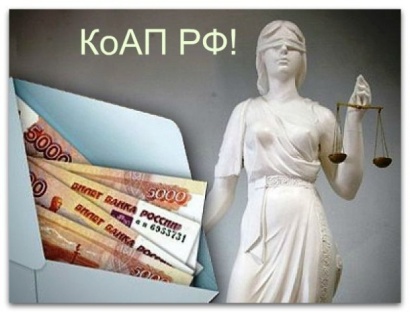 8
Результаты судебного оспаривания решений  антимонопольного органа
В отчетном периоде завершены судебные разбирательства по 4 судебным делам, из них 2 дела – об обжаловании решений Управления
 по делам о нарушении антимонопольного законодательства ПАО «Ростелеком» и ООО «ЭйТи Консалтинг» (А44-1066/2018) и ПАО «Ростелеком» и ООО «ТехноСерв АС» (А44-1319/2018), 2 дела – об обжаловании ПАО «Ростелеком» постановлений о наложении административных штрафов (А56-142261/2018 и А56-142123/2018). 
         Решения по делам о нарушении антимонопольного законодательства судом кассационной инстанции признаны законными. Данные дела были возбуждены по материалам прокурорской проверки ещё в 2017 году по фактам картельных соглашений, направленных на поддержание цены на торгах. Тогда в сферу зрения антимонопольного органа попали торги на создание аппаратно-программного комплекса фото-видео фиксации нарушений ПДД и менее масштабные торги, на модернизацию регионального «электронного правительства». 
         На основании принятых решений  по делам о нарушении антимонопольного законодательства нарушители были привлечены Управлением к административной ответственности по статье 14.32 КоАП РФ.
         С учетом принятых судебных актов об обжаловании постановлений о штрафах, участники запрещённых соглашений в общей сложности оплатили штрафы в федеральный бюджет на сумму свыше 28,5 млн. рублей.
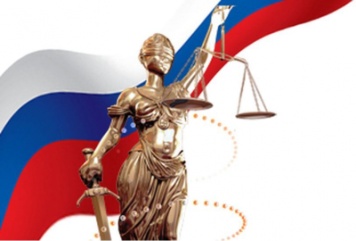 9